FIRST FIVE ARE SACRED.
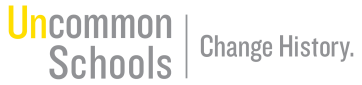 Weekly News Quiz!
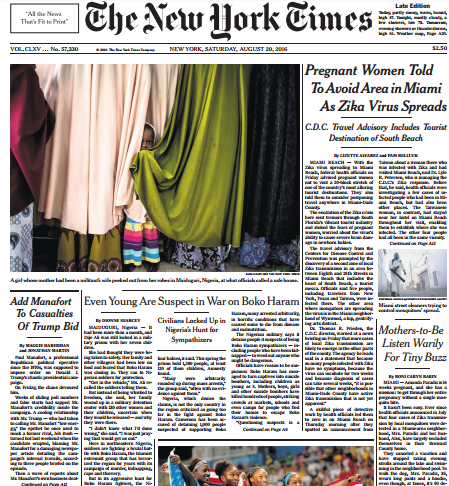 Copyright: Uncommon Schools. Unless otherwise noted, all of the content in this resource is licensed under a  Creative Commons Attribution International 4.0 (CC BY-NC-SA) license.
News Discussion
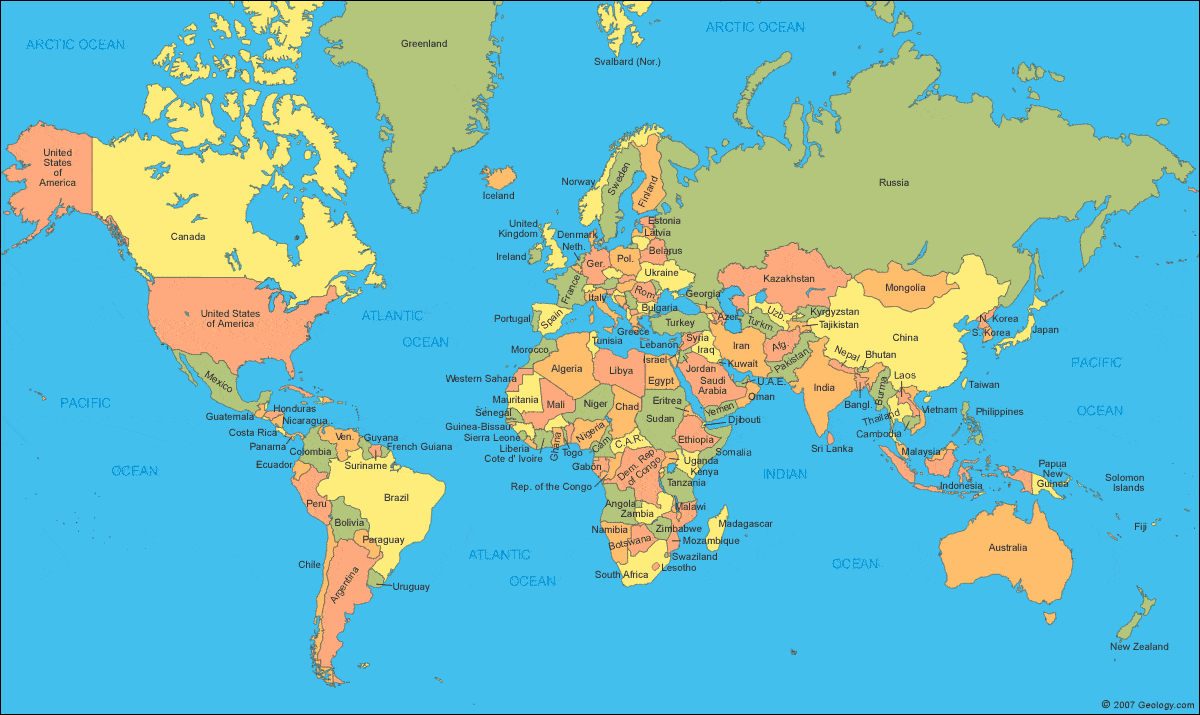 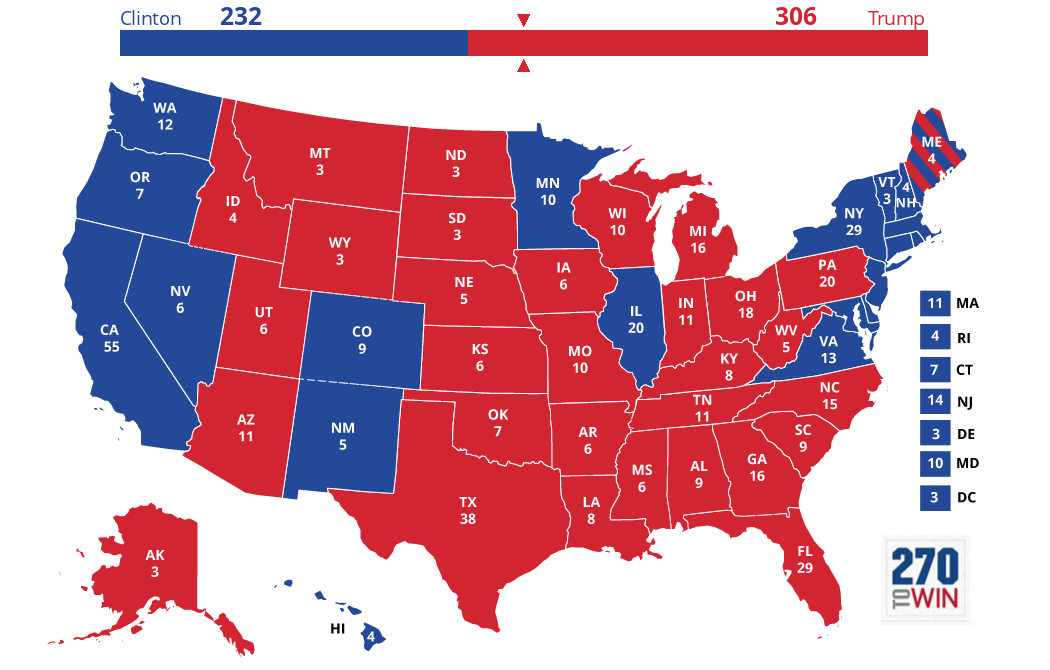 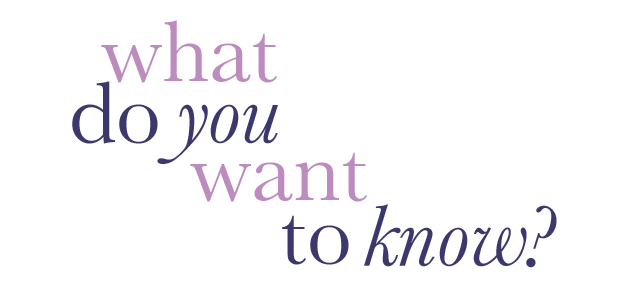 “We must run while others walk.”
OBJECTIVE

SWBAT synthesize evidence to develop and support a compelling argument.
AGENDA

Using Effective Evidence
Be your own “fastest runner.”
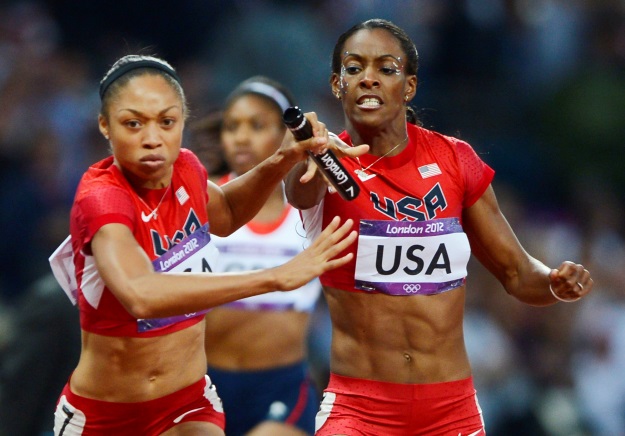 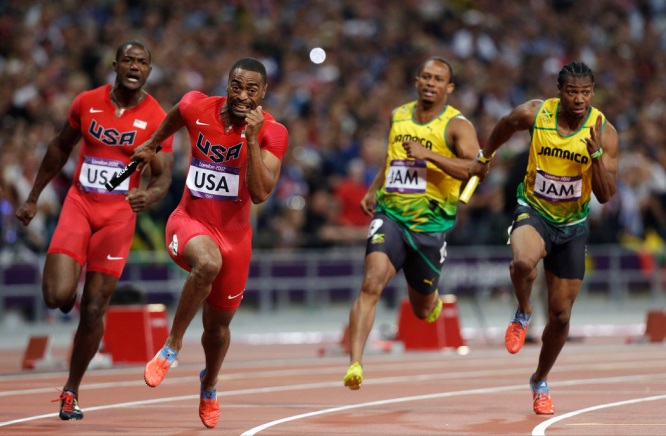 Unit 4 Calendar
The EOC is…
13 days away!
Agenda
Using Effective Evidence
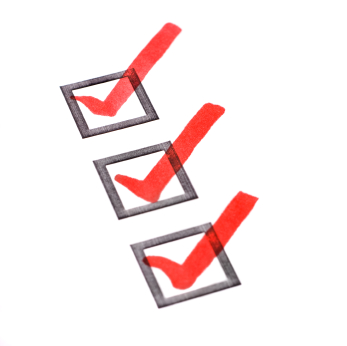 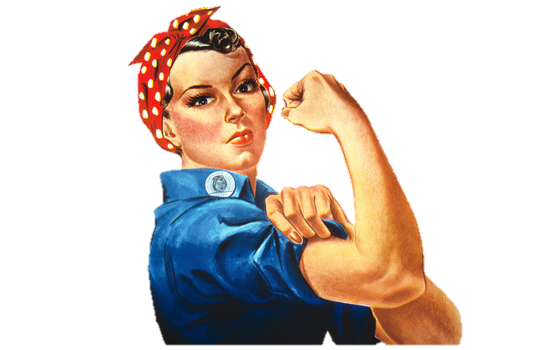 STRONG
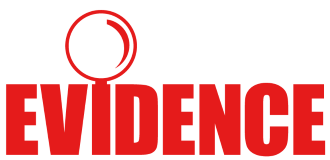 &
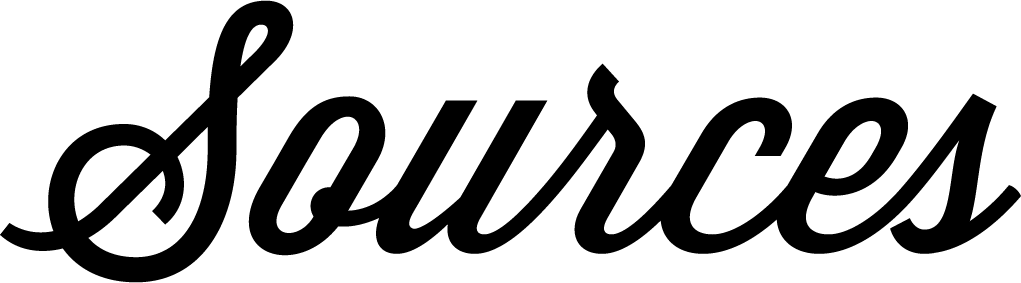 R
eputation
S
ufficient
A
bility to observe
C
redible
ested interest
V
A
ccurate
E
xpertise
elevant
R
N
eutrality
Evidence Types
Statistical
Anecdotal
numerical data
a personal account
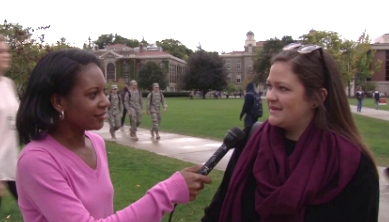 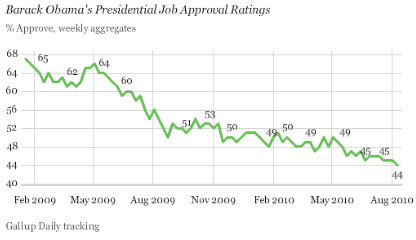 Scholarly
Authorities
peer-reviewed & published by experts in the field
experts in the field
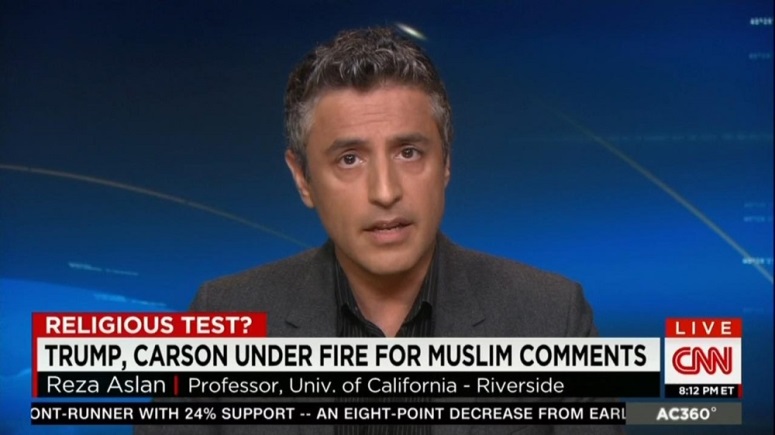 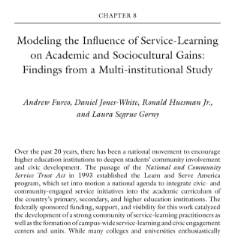 Find supporting evidence!
Revolutions are only successful with if they begin with the grassroots and the will of the broader people, rather than a small segment of the population.
Find supporting evidence!
Revolution and lasting societal change are driven by untenable conditions of inequality and injustice.
Writing with Evidence
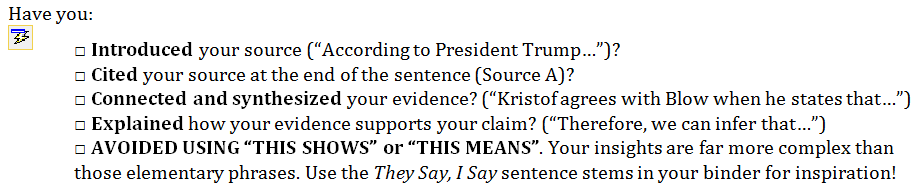 Find supporting evidence!
Revolutions are only successful when led by an inspiring leader with a vision for how to create political and social change.
Endnotes
New York Times. Uncommon Schools does not own the copyright for the New York Times image used in this presentation and claims no copyright in this material. The material is being used exclusively for non-profit educational purposes under fair use principles in U.S. Copyright law. The user should make the judgment about whether this material may be used under fair use/fair dealing permissions in the user’s country.
Author and Source Unknown. Uncommon Schools does not own the copyright for images used in this presentation and claims no copyright in this material. The material is being used exclusively for non-profit educational purposes under fair use principles in U.S. Copyright law. The user should make the judgment about whether this material may be used under fair use/fair dealing permissions in the user’s country.